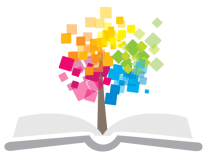 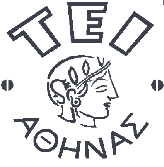 Ανοικτά Ακαδημαϊκά Μαθήματα στο ΤΕΙ Αθήνας
Κοσμητολογία ΙΙ (Θ)
Ενότητα 2: Kρέμες (β’ μέρος)
Δρ. Αθανασία Βαρβαρέσου
Αναπληρώτρια Καθηγήτρια Κοσμητολογίας
Τμήμα Αισθητικής και Κοσμητολογίας
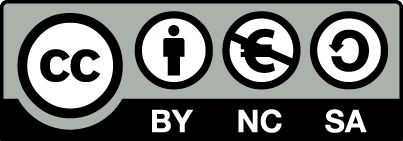 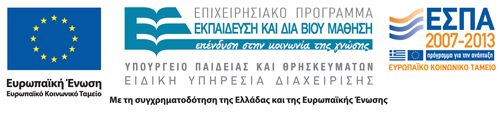 Κρέμες χεριών και σώματος 1/2
Προστασία από αφυδάτωση
(Νερό, απορρυπαντικά, χαμηλή σχετική υγρασία).
Μηχανισμοί αφυδάτωσης με την επαφή των χεριών/σώματος με το νερό.
Προσρόφηση νερού από κερατινοκύτταρα.
Διόγκωση κερατινοκυττάρων.
Παύση της επαφής του νερού με το δέρμα  συρρίκνωση κερατινοκυττάρων ρήξη των κερατινοκυττάρων.
Απομάκρυνση όξινου μανδύα.
1
Κρέμες χεριών και σώματος 2/2
Μαλακτικές, υγραντικές ουσίες, στεατικά σαπούνια, μη ιονικοί και κατιονικοί γαλακτωματοποιητές (όξινο PH και αντισηπτικά).
Στα προϊόντα χεριών προστίθενται και επουλωτικές ουσίες (αλλαντοΐνη).
2
Ιδιότητες προϊόντων χεριών και σώματος
Να μαλακώνουν το δέρμα.
Να απλώνονται εύκολα και να απορροφώνται γρήγορα.
Να αφήνουν λεπτό στρώμα, όχι κολλώδες, όχι λιπαρό.
Να μη μεταβάλλουν το κανονικό ίδρωμα.
Να είναι ευχάριστα αρωματισμένα.
3
Προστατευτικές κρέμες χεριών
Να απλώνονται εύκολα.
Να αφήνουν συνεχές, ελαστικό προστατευτικό στρώμα.
Καλή προσκολλητικότητα.
Εύκολη απομάκρυνση, όταν αυτό επιθυμείται.
Υδατοαπωθητικές και έλαιοαπωθητικές.
4
Κρέμες για όλες τις χρήσεις 1/2
Κρέμες καθαρισμού (να μην απορροφώνται εύκολα και να απομακρύνουν τον υδατοδιαλυτό και λιποδιαλυτό ρύπο).
Κρέμες νύχτας και μασάζ
Λεπτό, συνεχές και μαλακτικό στρώμα.
Εξαφανιζόμενες κρέμες
Εύκολο άπλωμα, γρήγορη απορρόφηση.
Κρέμες βάσης make-up
Κολλώδες στρώμα.
5
Κρέμες για όλες τις χρήσεις 2/2
Κρέμες χεριών και σώματος.
Εύκολα άπλωμα και απορρόφηση, μαλακτικό στρώμα, όχι κολλώδες και λιπαρό.
Απευθύνονται:
Mη απαιτητικούς καταναλωτές.
Ικανοποιεί μια μόνο προϋπόθεση.
Ταξίδια.
6
Τέλος Ενότητας
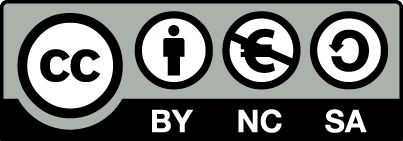 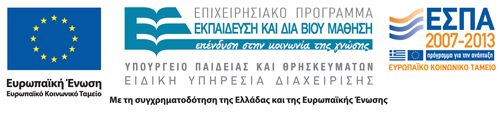 Σημειώματα
Σημείωμα Αναφοράς
Copyright Τεχνολογικό Εκπαιδευτικό Ίδρυμα Αθήνας, Αθανασία Βαρβαρέσου 2014. Αθανασία Βαρβαρέσου . «Κοσμητολογία ΙΙ (Θ). Ενότητα 2: Κρέμες (β’ μέρος)». Έκδοση: 1.0. Αθήνα 2014. Διαθέσιμο από τη δικτυακή διεύθυνση: ocp.teiath.gr.
Σημείωμα Αδειοδότησης
Το παρόν υλικό διατίθεται με τους όρους της άδειας χρήσης Creative Commons Αναφορά, Μη Εμπορική Χρήση Παρόμοια Διανομή 4.0 [1] ή μεταγενέστερη, Διεθνής Έκδοση.   Εξαιρούνται τα αυτοτελή έργα τρίτων π.χ. φωτογραφίες, διαγράμματα κ.λ.π., τα οποία εμπεριέχονται σε αυτό. Οι όροι χρήσης των έργων τρίτων επεξηγούνται στη διαφάνεια  «Επεξήγηση όρων χρήσης έργων τρίτων». 
Τα έργα για τα οποία έχει ζητηθεί άδεια  αναφέρονται στο «Σημείωμα  Χρήσης Έργων Τρίτων».
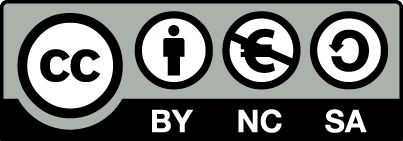 [1] http://creativecommons.org/licenses/by-nc-sa/4.0/ 
Ως Μη Εμπορική ορίζεται η χρήση:
που δεν περιλαμβάνει άμεσο ή έμμεσο οικονομικό όφελος από την χρήση του έργου, για το διανομέα του έργου και αδειοδόχο
που δεν περιλαμβάνει οικονομική συναλλαγή ως προϋπόθεση για τη χρήση ή πρόσβαση στο έργο
που δεν προσπορίζει στο διανομέα του έργου και αδειοδόχο έμμεσο οικονομικό όφελος (π.χ. διαφημίσεις) από την προβολή του έργου σε διαδικτυακό τόπο
Ο δικαιούχος μπορεί να παρέχει στον αδειοδόχο ξεχωριστή άδεια να χρησιμοποιεί το έργο για εμπορική χρήση, εφόσον αυτό του ζητηθεί.
Επεξήγηση όρων χρήσης έργων τρίτων
Δεν επιτρέπεται η επαναχρησιμοποίηση του έργου, παρά μόνο εάν ζητηθεί εκ νέου άδεια από το δημιουργό.
©
διαθέσιμο με άδεια CC-BY
Επιτρέπεται η επαναχρησιμοποίηση του έργου και η δημιουργία παραγώγων αυτού με απλή αναφορά του δημιουργού.
διαθέσιμο με άδεια CC-BY-SA
Επιτρέπεται η επαναχρησιμοποίηση του έργου με αναφορά του δημιουργού, και διάθεση του έργου ή του παράγωγου αυτού με την ίδια άδεια.
διαθέσιμο με άδεια CC-BY-ND
Επιτρέπεται η επαναχρησιμοποίηση του έργου με αναφορά του δημιουργού. 
Δεν επιτρέπεται η δημιουργία παραγώγων του έργου.
διαθέσιμο με άδεια CC-BY-NC
Επιτρέπεται η επαναχρησιμοποίηση του έργου με αναφορά του δημιουργού. 
Δεν επιτρέπεται η εμπορική χρήση του έργου.
Επιτρέπεται η επαναχρησιμοποίηση του έργου με αναφορά του δημιουργού
και διάθεση του έργου ή του παράγωγου αυτού με την ίδια άδεια.
Δεν επιτρέπεται η εμπορική χρήση του έργου.
διαθέσιμο με άδεια CC-BY-NC-SA
διαθέσιμο με άδεια CC-BY-NC-ND
Επιτρέπεται η επαναχρησιμοποίηση του έργου με αναφορά του δημιουργού.
Δεν επιτρέπεται η εμπορική χρήση του έργου και η δημιουργία παραγώγων του.
διαθέσιμο με άδεια 
CC0 Public Domain
Επιτρέπεται η επαναχρησιμοποίηση του έργου, η δημιουργία παραγώγων αυτού και η εμπορική του χρήση, χωρίς αναφορά του δημιουργού.
Επιτρέπεται η επαναχρησιμοποίηση του έργου, η δημιουργία παραγώγων αυτού και η εμπορική του χρήση, χωρίς αναφορά του δημιουργού.
διαθέσιμο ως κοινό κτήμα
χωρίς σήμανση
Συνήθως δεν επιτρέπεται η επαναχρησιμοποίηση του έργου.
Διατήρηση Σημειωμάτων
Οποιαδήποτε αναπαραγωγή ή διασκευή του υλικού θα πρέπει να συμπεριλαμβάνει:
το Σημείωμα Αναφοράς
το Σημείωμα Αδειοδότησης
τη δήλωση Διατήρησης Σημειωμάτων
το Σημείωμα Χρήσης Έργων Τρίτων (εφόσον υπάρχει)
μαζί με τους συνοδευόμενους υπερσυνδέσμους.
Χρηματοδότηση
Το παρόν εκπαιδευτικό υλικό έχει αναπτυχθεί στo πλαίσιo του εκπαιδευτικού έργου του διδάσκοντα.
Το έργο «Ανοικτά Ακαδημαϊκά Μαθήματα στο ΤΕΙ Αθηνών» έχει χρηματοδοτήσει μόνο την αναδιαμόρφωση του εκπαιδευτικού υλικού. 
Το έργο υλοποιείται στο πλαίσιο του Επιχειρησιακού Προγράμματος «Εκπαίδευση και Δια Βίου Μάθηση» και συγχρηματοδοτείται από την Ευρωπαϊκή Ένωση (Ευρωπαϊκό Κοινωνικό Ταμείο) και από εθνικούς πόρους.
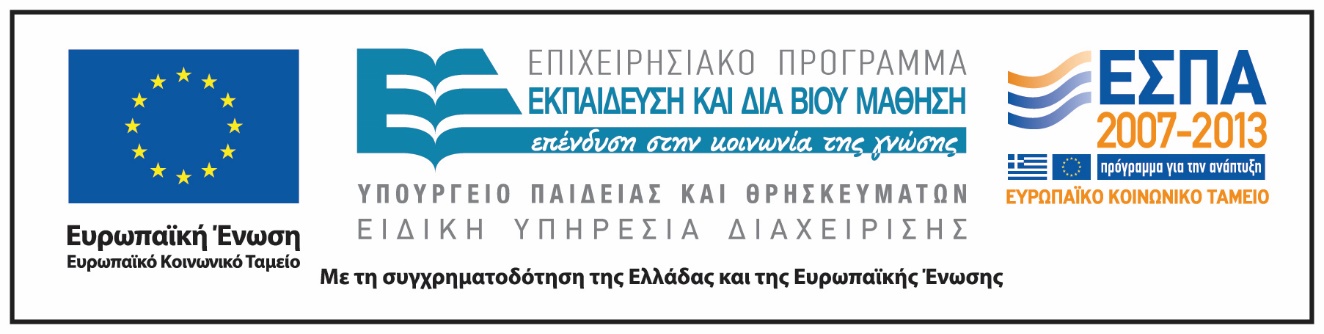